SUBLIMAZIONE E BRINAMENTO DELLO IODIO
CLASSE
I^  sez. A  Elettronica
DATA DI ESECUZIONE
Lunedì, 07 MARZO 2016
NOME E COGNOME
Carmelo Zingale
1
Osservare la sublimazione e il brinamento dello iodio
OBIETTIVO DELL’ESPERIENZA
2
Per sublimazione si intende il passaggio di stato:
Solido → Aeriforme. 


Il brinamento è invece il passaggio di stato: 
Aeriforme → Solido
INTRODUZIONE TEORICA
3
STRUMENTI UTILIZZATI
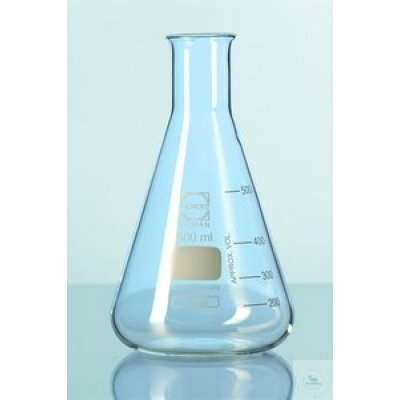 Beuta
4
STRUMENTI  UTILIZZATI
Flambatore
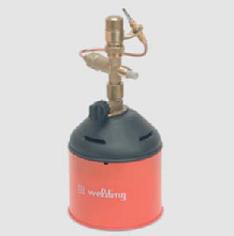 5
STRUMENTI UTILIZZATI
Vetrino da orologio
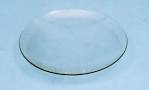 6
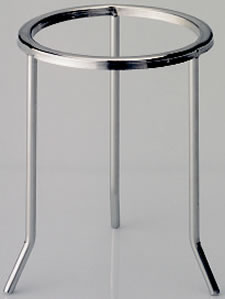 MATERIALE UTILIZZATO
Treppiedi
7
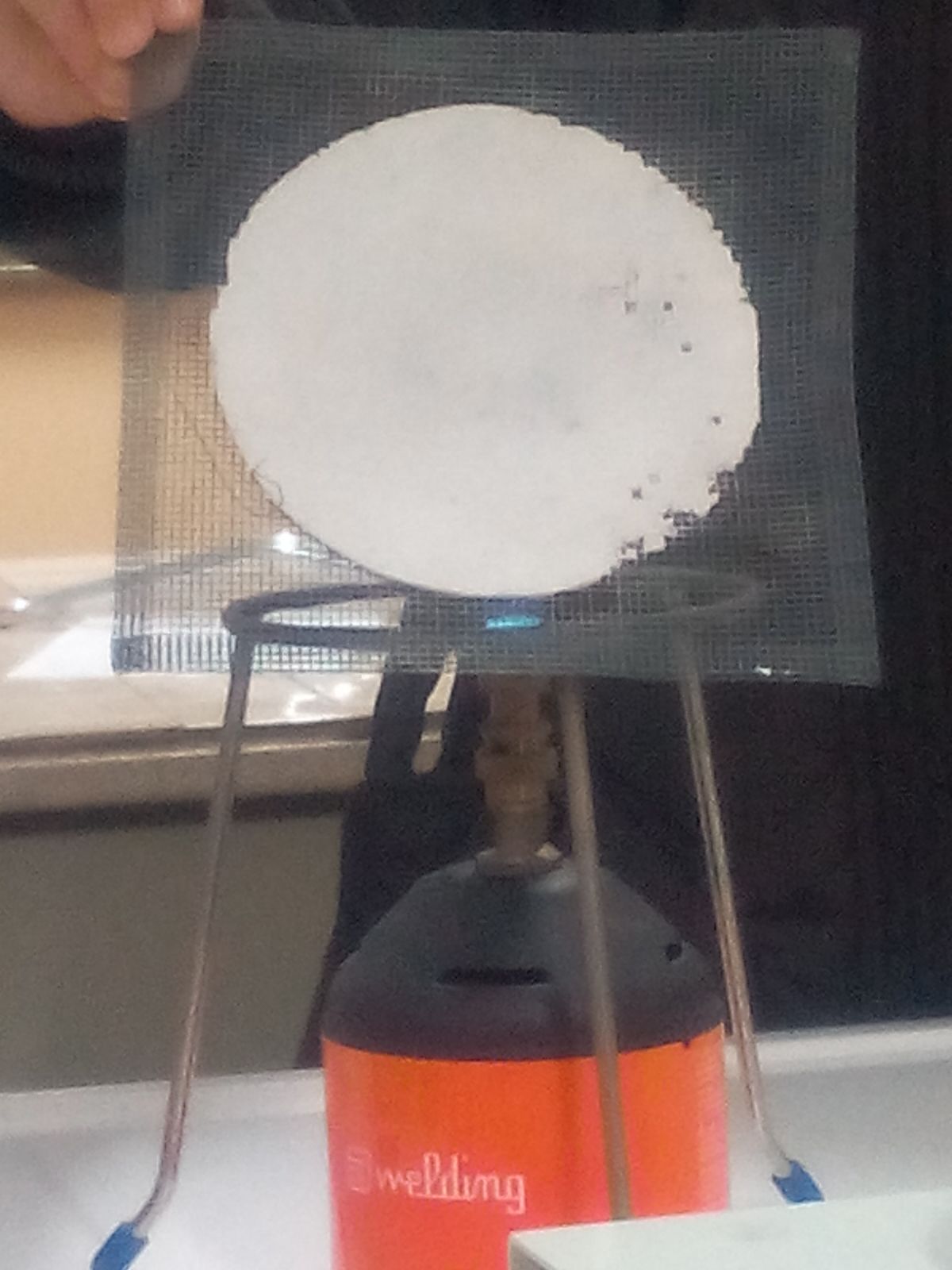 MATERIALE UTILIZZATO
Reticella spargifiamma
8
SOSTANZE  UTILIZZATE
Cristalli di iodio
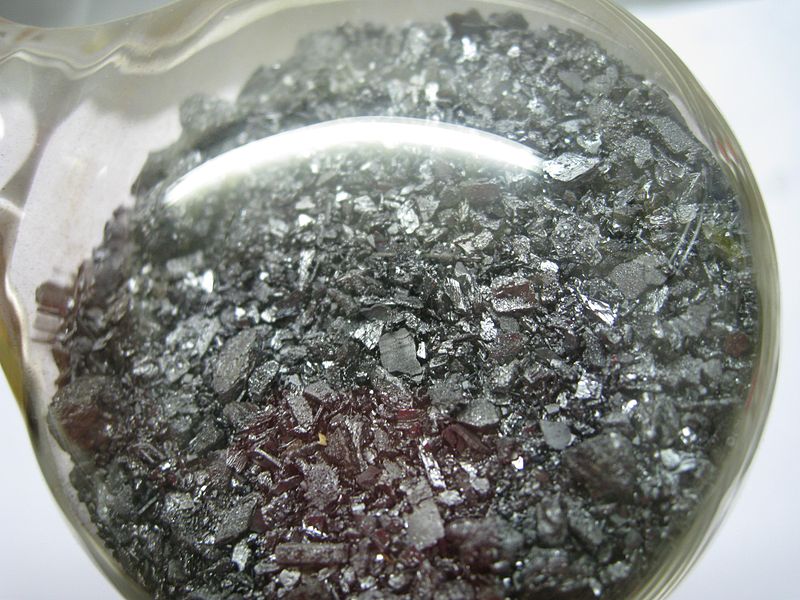 9
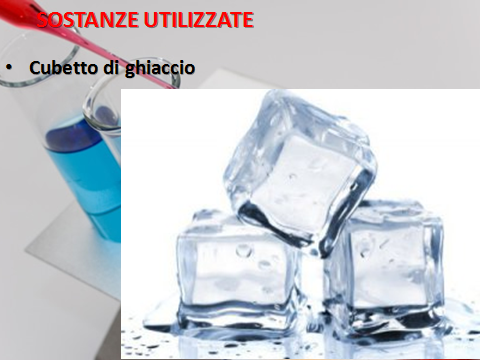 SVOLGIMENTO  DELL’ESPERIMENTO
SUBLIMAZIONE E BRINAMENTO DELLO IODIO
Abbiamo messo nella beuta due granelli di iodio allo stato solido e abbiamo coperto la beuta con un vetrino da orologio, sopra mettiamo il ghiaccio in modo tale che il vapore non fuoriesca.
Abbiamo preso il flambatore e lo posizioniamo sotto il treppiedi, sopra abbiamo messo la reticella spargifiamma e sopra abbiamo poggiato la beuta. Abbiamo acceso il flambatore e, dopo un blando riscaldamento, abbiamo visto liberarsi dei vapori violetti che hanno riempito la beuta.
Dopo aver spento il flambatore, abbiamo fatto raffreddare la beuta….
SVOLGIMENTO  DELL’ESPERIMENTO
SUBLIMAZIONE E BRINAMENTO DELLO IODIO
…e non appena abbiamo aperto (sotto la cappa!!!) vediamo che sul vetrino si sono formati dei cristalli di iodio che quindi è tornato allo stato solido.
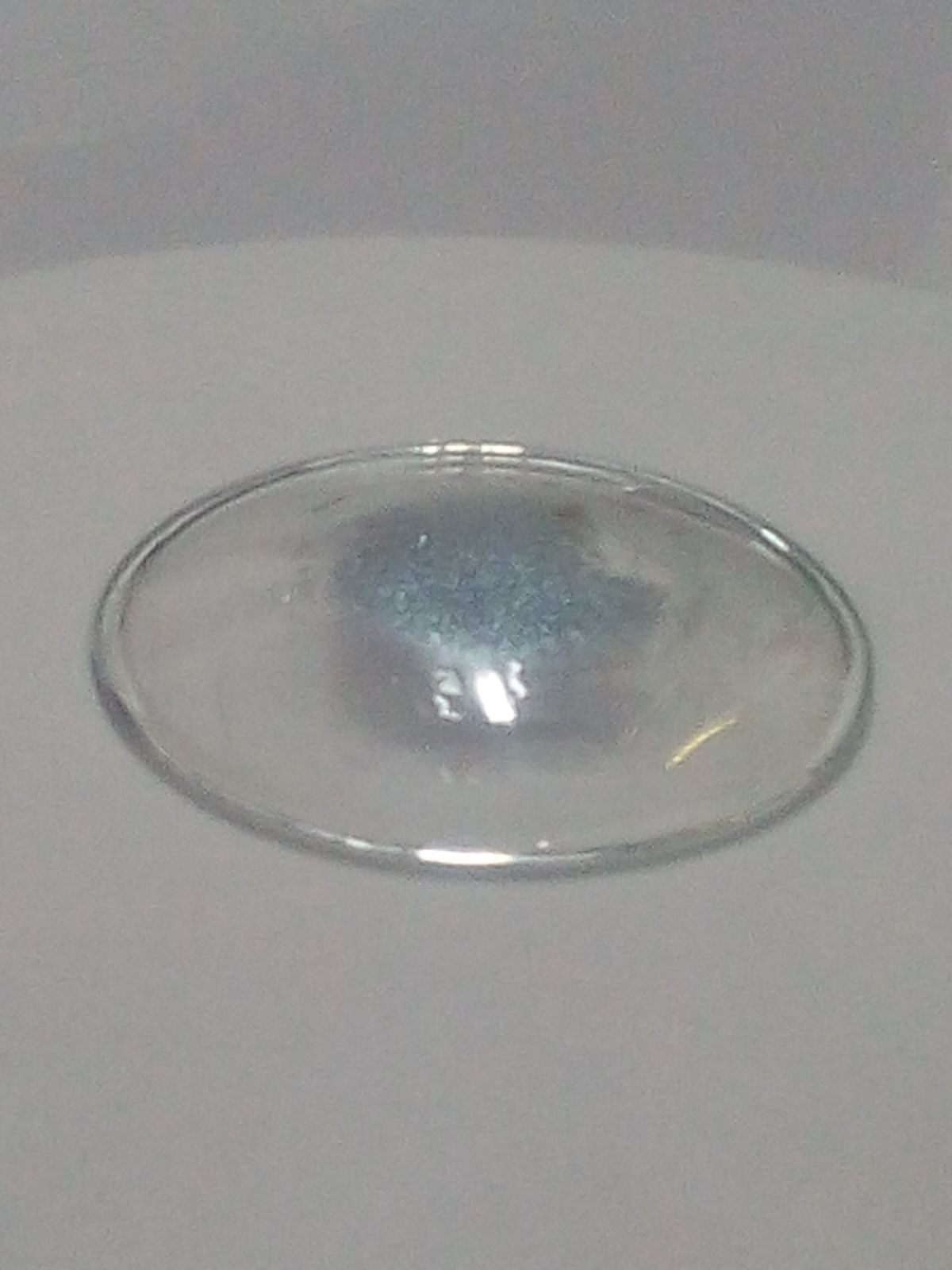 12
Nel corso della nostra esperienza di laboratorio abbiamo imparato che alcune sostanze passano dallo stato solido a quello aeriforme e viceversa senza passare dallo stato liquido.
Abbiamo verificato questi processi di trasformazione fisica utilizzando lo iodio, ma avremmo potuto vederlo anche con la naftalina, utilizzata dai nostri nonni come antitarme negli armadi.
CONCLUSIONI
DELL’ESPERIMENTO
13
BIBLIOGRAFIA
Esploriamo la chimica verde PLUS, G. Valitutti, A. Tifi, A. Gentile, Zanichelli.
http://cheimika.it/strumentazione-scientifica/Cilindro-graduato-100-ml-classe-A-Glass-Studio-3950.aspx?x=Catalogo 
https://casabenessere.wordpress.com/2015/04/11/straordinari-effetti-di-un-semplice-cubetto-di-ghiaccio-here-what-a-simple-ice-cube-can-do-for-your-health/ 
http://www.ilgiornale.it/news/cronache/i-produttori-pugliesi-fanno-argine-contro-marea-dell-olio-tu-1234921.html 
http://www.numak.it/cisterne-serbatoi/serbatoi-acqua 
http://www.securlab.it/provette-con-bordo-e-senza-bordo/173-provetta-5ml-in-polistirolo-cilindrica-trasparente.html 
http://www.securlab.it/carta-da-filtro/642-CARTA-DA-FILTRO-in-DISCHI-TONDI-100mm.html 
http://www.tavolaperiodica.altervista.org/gruppo.2b/mercurio.html 
http://www.omniatek.it/ecom/index.php?route=product/product&manufacturer_id=241&product_id=15076 
http://www.amgdiagnostici.it/prodotto.asp?idProdotto=778
http://www.bricabrac.it/inserzioni-usato-mercatino/compro-vendo-iodine-crystals-cristalli-iodiosiamo-grado-soddisfare-vostre-1382787.html